Кружок                 «ПРИРОДА И ТВОРЧЕСТВО»
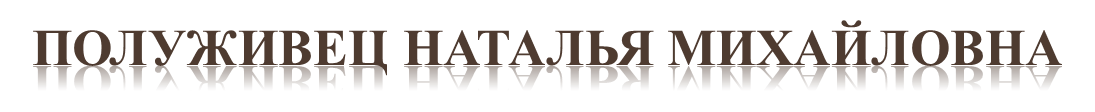 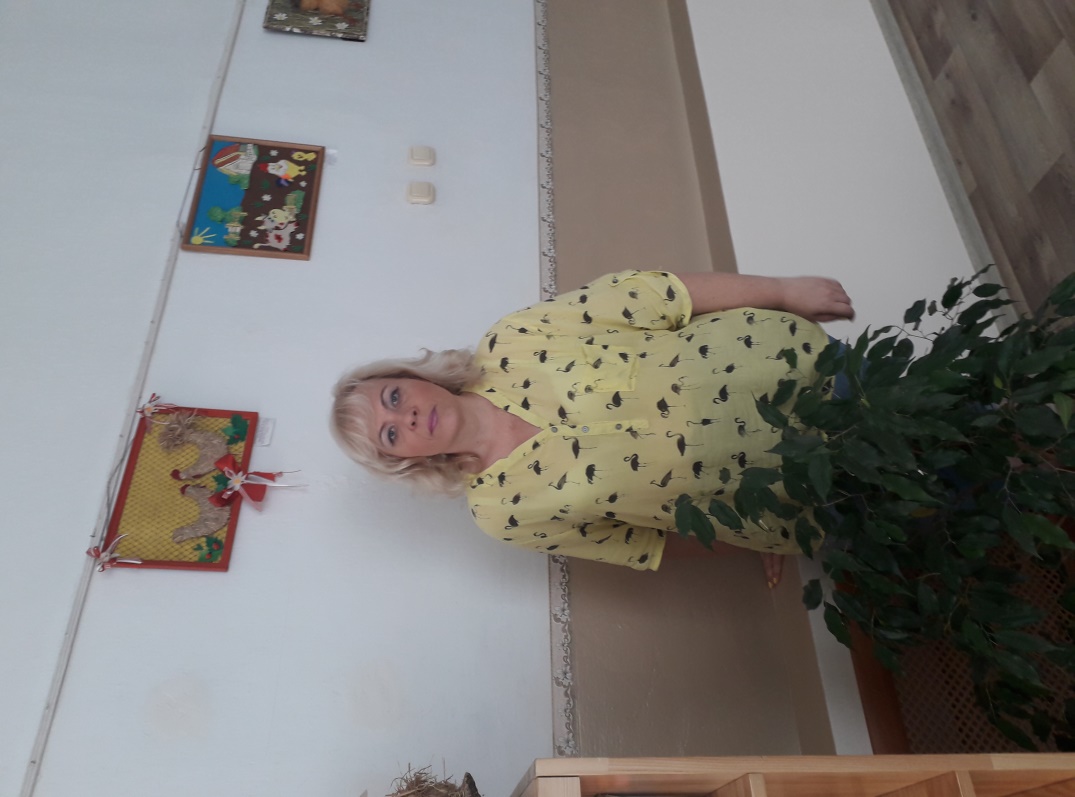 педагог дополнительного образования                                                первой категории

контактный телефон 
8914-683-54-54
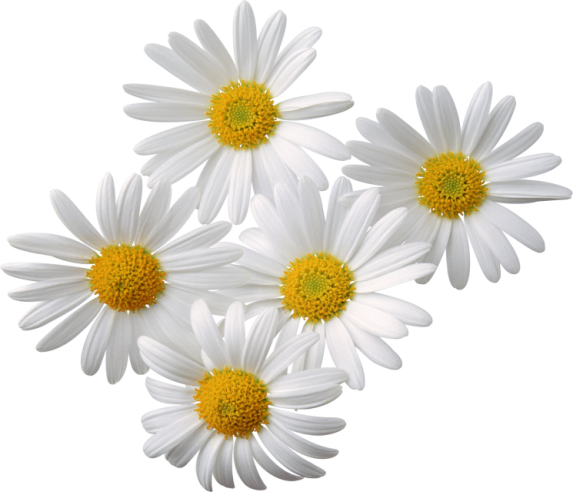 ПРОГРАММА НАПРАВЛЕНА НА РАЗВИТИЕ У ОБУЧАЮЩИХСЯ СТОЙКОГО ИНТЕРЕСА К ХУДОЖЕСТВЕННОМУ ТВОРЧЕСТВУ, В ПРОЦЕССЕ КОТОРОГО УЧАЩИЕСЯ ЗНАКОМЯТЬСЯ С ТАКИМИ ВИДАМИ ДЕКОРАТИВНО-ПРИКЛАДНОГО ТВОРЧЕСТВА КАК АППЛИКАЦИИ И ОБЪЕМНЫЕ ПОДЕЛКИ ИЗ БУМАГИ И КАРТОНА, ОРИГАМИ, РАБОТА С ПРИРОДНЫМ, БРОСОВЫМ МАТЕРИАЛОМ, РАБОТА В ТЕХНИКЕ КВИЛИНГ, ЛЕПКА ИЗ РАЗЛИЧНЫХ МАТЕРИАЛОВ, РАБОТА С ФЕТРОМ и природным материалом.
РАБОТЫ КРУЖКОВЦЕВ
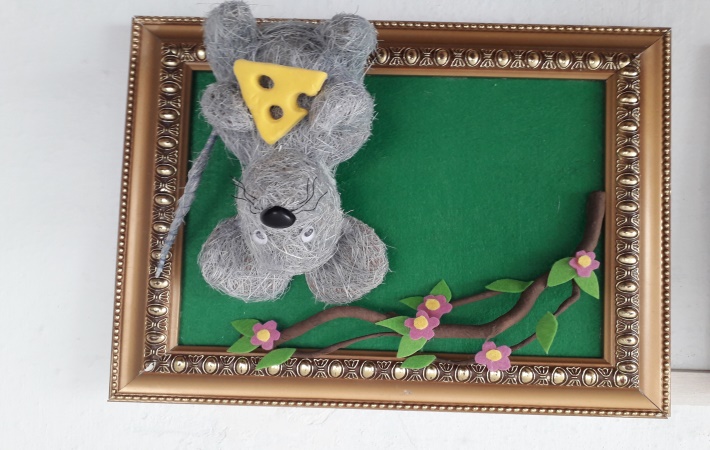 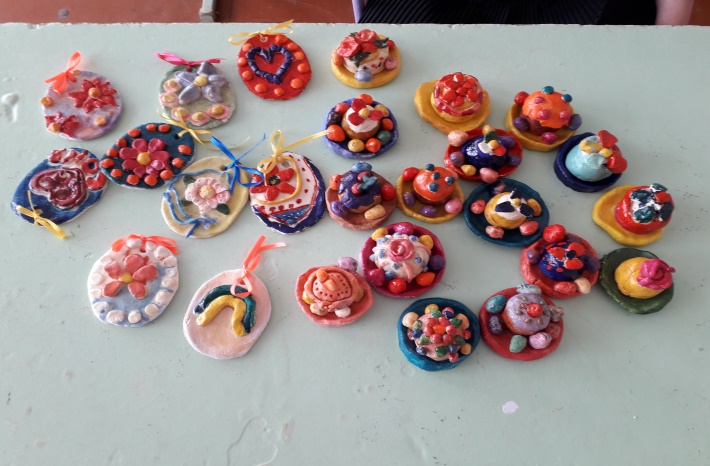 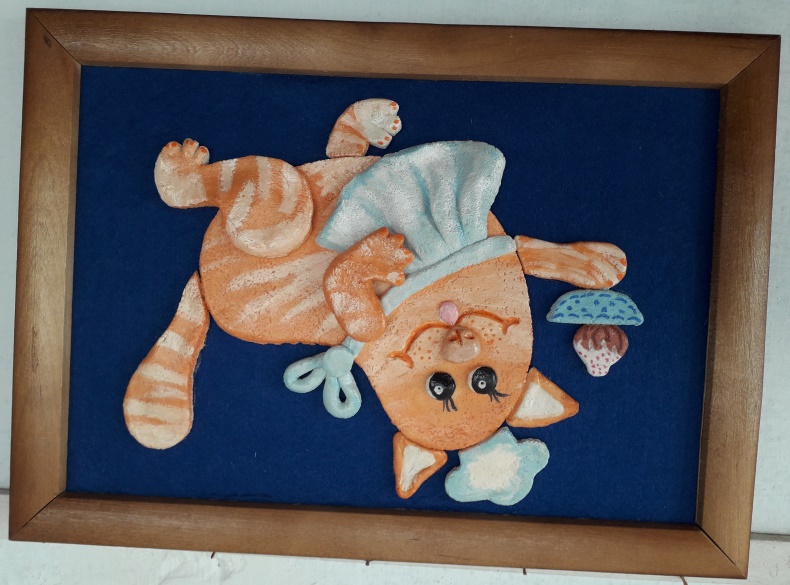 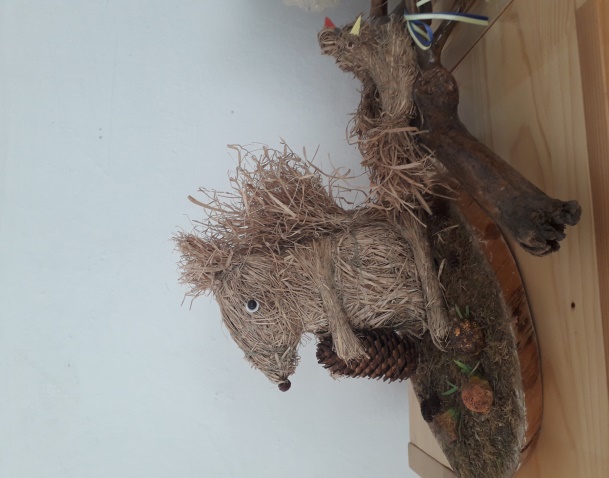 НАШИ ДОСТИЖЕНИЯ
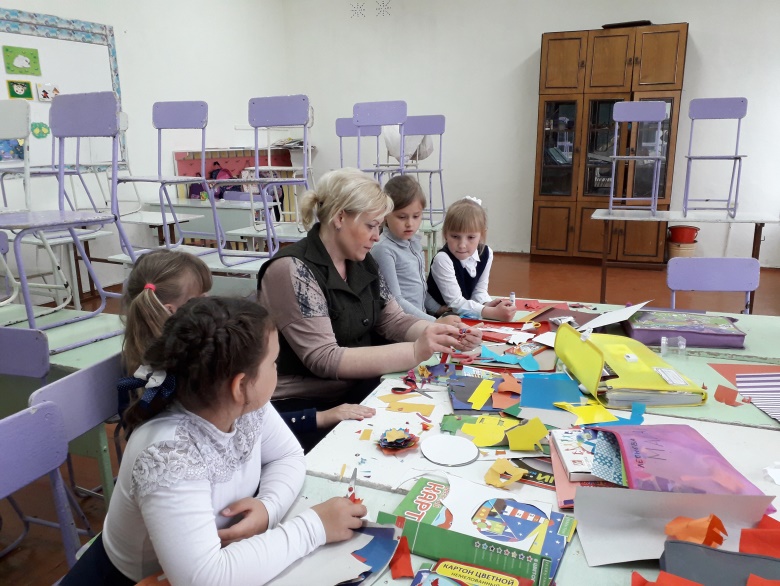 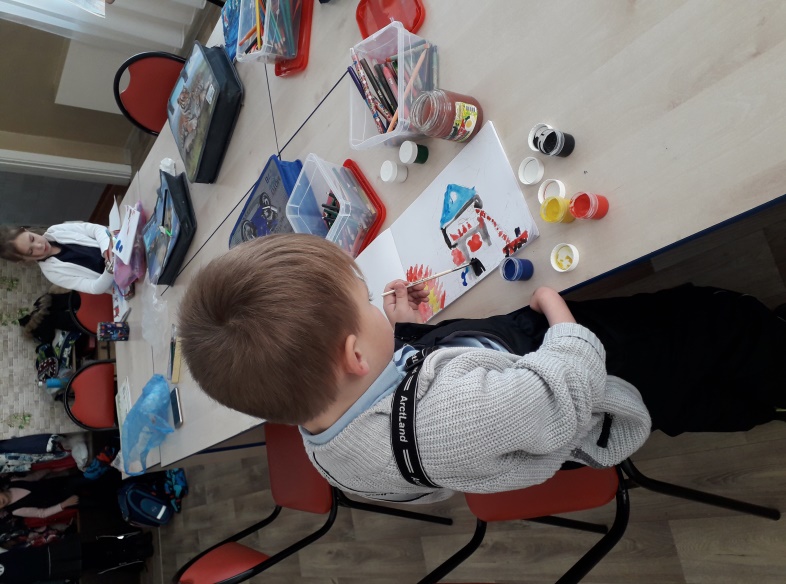 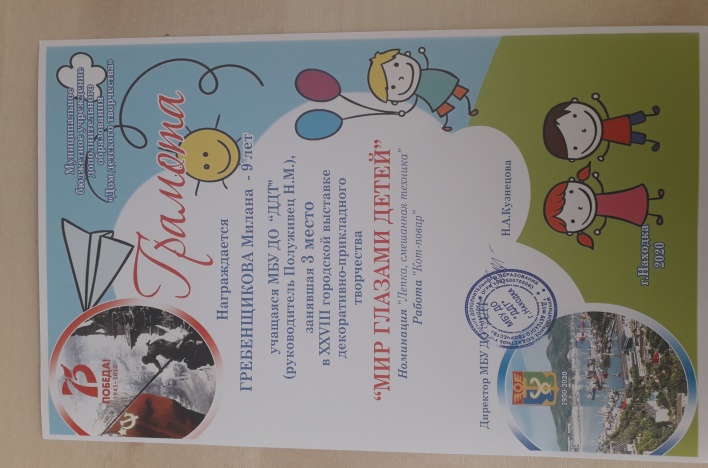 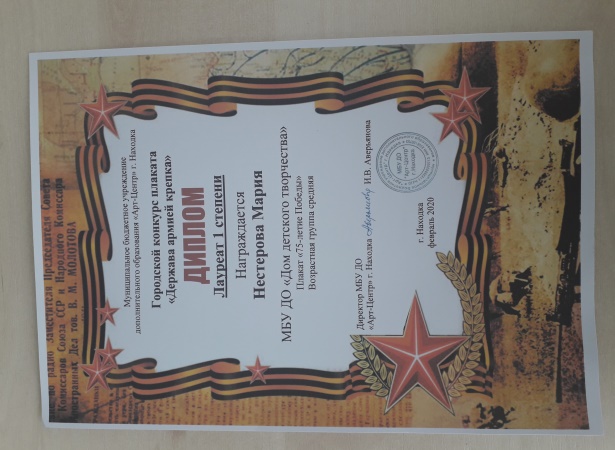